সবাইকে শুভেচ্ছা
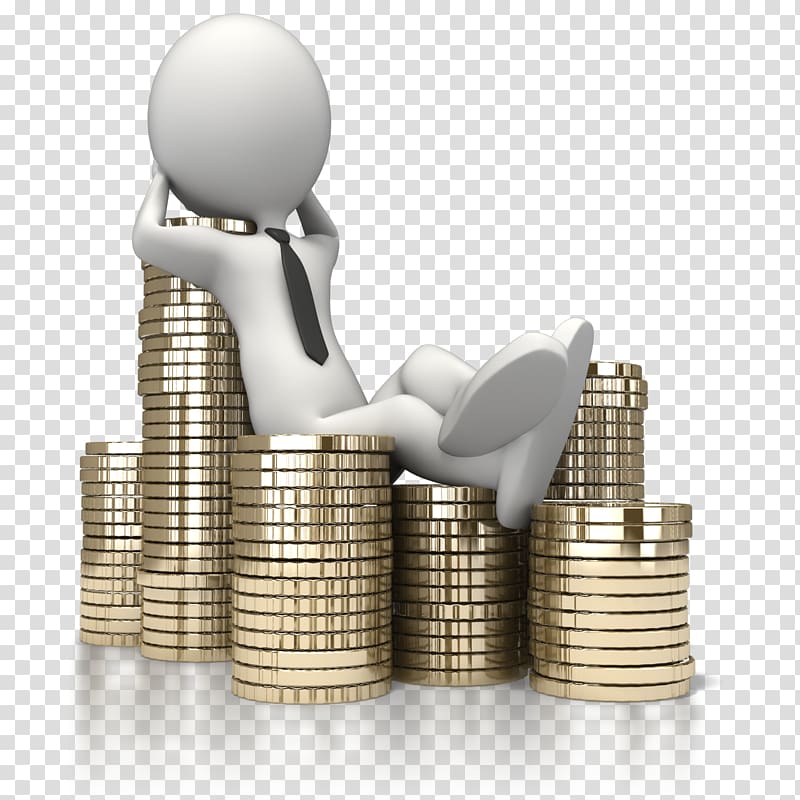 পরিচিতি
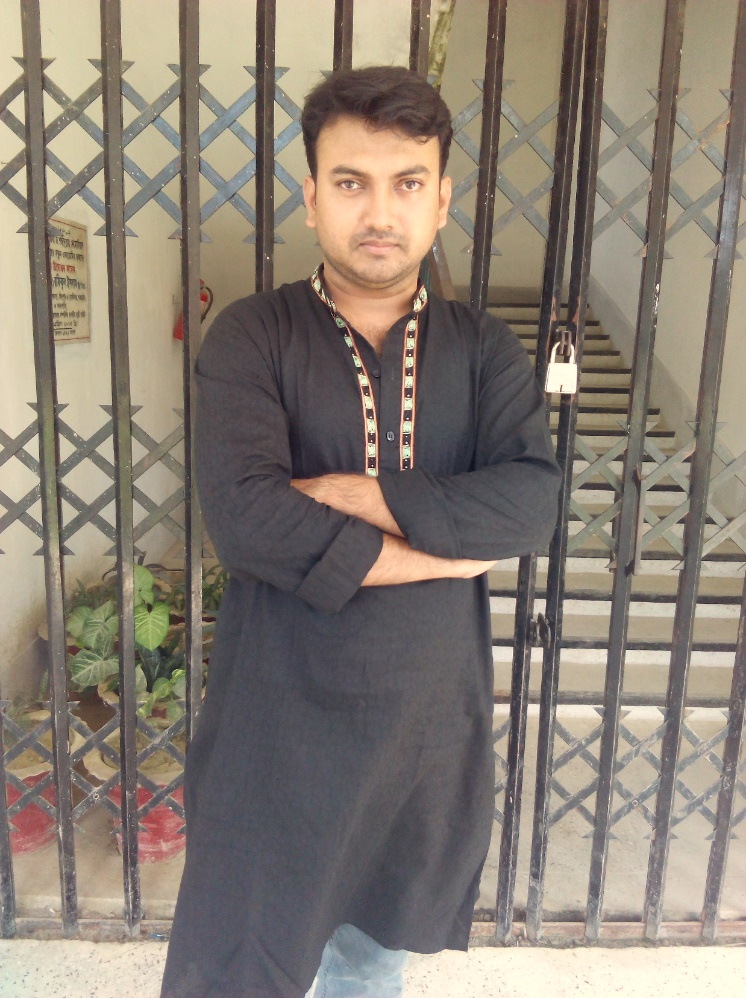 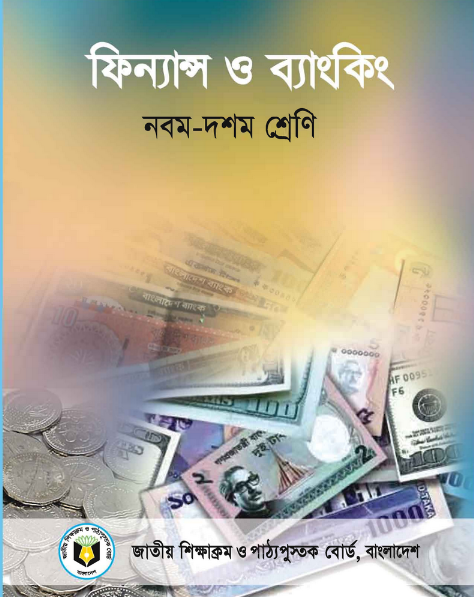 মোঃ মামুনুর রশীদ
সহকারী শিক্ষক
দেবকরা মারগুবা ডঃ শহীদুল্লাহ মেমোরিয়াল উচ্চ বিদ্যালয়
শাহরাস্তি, চাঁদপুর।
মোবাইল: 01726 126141
E-mail: mamundmdsmhs@gmail.com
ফিন্যান্স ও ব্যাংকিং
নবম-দশম শ্রেণি
পঞ্চম অধ্যায়
 সময়: ৫০ মিনিট
তারিখ: ২8/১1/২০২০
মূলধন বাজেটিং-এর পদ্ধতি কয়টি ও কী কী?
শিখনফল
এই পাঠ শেষে শিক্ষার্থীরা …
১। গড় মুনাফার হার কী বলতে পারবে;
২। গড় মুনাফার হার পদ্ধতি বিশ্লেষণ করতে পারবে।
গড় মুনাফার হার নির্ণয় প্রণালী
গড় মুনাফার হার নির্ণয়ের সূত্র
গড় মুনাফার হার =                              ১০০
গড় নিট মুনাফা
গড় বিনিয়োগ
একক কাজ
সময়: ৫ মিনিট
গড় মুনাফার হার নির্ণয়ের সূত্রটি লিখো।
[Speaker Notes: ূষিত করে]
সিদ্ধান্ত নীতি
সীমাবদ্ধতা
গড় মুনাফার হার পদ্ধতিটি অর্থের সময়মূল্যকে বিবেচনা করে না। কোনো প্রকল্পের নগদ প্রবাহগুলো ভবিষ্যৎ বছরগুলোতে আসে। যেহেতু আজকের ১ টাকা এবং ভবিষ্যতের ১ টাকা সময় নয়, সেহেতু ভবিষ্যতে আগত নগদ প্রবাহগুলোর বর্তমান মূল্য নিরূপণ করা প্রয়োজন। কিন্তু গড় মুনাফার হার পদ্ধতিতে নগদ প্রবাহগুলো সমমূল্যের বিবেচনা করা হয়, যা এ পদ্ধতির সবচেয়ে বড় সীমাবদ্ধতা।
গড় মুনাফার হার পদ্ধতিতে নিট নগদ আন্তঃপ্রবাহের পরিবর্তে নিট মুনাফা ব্যবহার করা হয়। নিট মুনাফার কিছু সীমাবদ্ধতা রয়েছে বলে অনেকে পদ্ধতিটিকে নির্ভরযোগ্য মনে করেন না।
দলগত কাজ
সময়: ১০ মিনিট
একটি প্রকল্পের প্রাথমিক বিনিয়োগ ৫ কোটি টাকা এবং বিক্রয়ের পরিমাণ যথাক্রমে ৭০ লক্ষ, ১.৪ কোটি, ২ কোটি, ২.৫ কোটি ও ১.৬ কোটি টাকা। চলতি খরচ বিক্রয়ের ৪০%, স্থায়ী খরচ প্রতি বছর ৫ লক্ষ টাকা এবং কর হার ৩০%। প্রকল্পটির গড় মুনাফার হার নির্ণয় করো।
[Speaker Notes: ূষিত করে]
মূল্যায়ন
গড় মুনাফার হার পদ্ধতি কী? 
গড় মুনাফার হার পদ্ধতির সূত্রটি কী? 
গড় মুনাফার হার পদ্ধতির একটি সীমাবদ্ধতা বলো। 
গড় বিনিয়োগ কীভাবে নির্ণয় করা হয়? 
অর্থের সময়মূল্যের ধারণা কী?
বাড়ির কাজ
একটি প্রকল্পের প্রারম্ভিক বিনিয়োগ ১০ লক্ষ টাকা। বিক্রয় যথাক্রমে ১ লক্ষ ৮০ হাজার, ২ লক্ষ ২০ হাজার, ২ লক্ষ ৫০ হাজার, ২ লক্ষ ৮০ হাজার, ৪ লক্ষ ২০ হাজার এবং ৫ লক্ষ টাকা। চলতি খরচ বিক্রয়ের ২০%, স্থায়ী খরচ বাৎসরিক ৫০ হাজার টাকা এবং কর হার ৩০%। প্রকল্পটির গড় মুনাফার হার নির্ণয় করো।
সবাইকে ধন্যবাদ
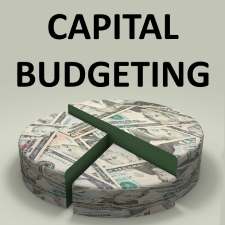